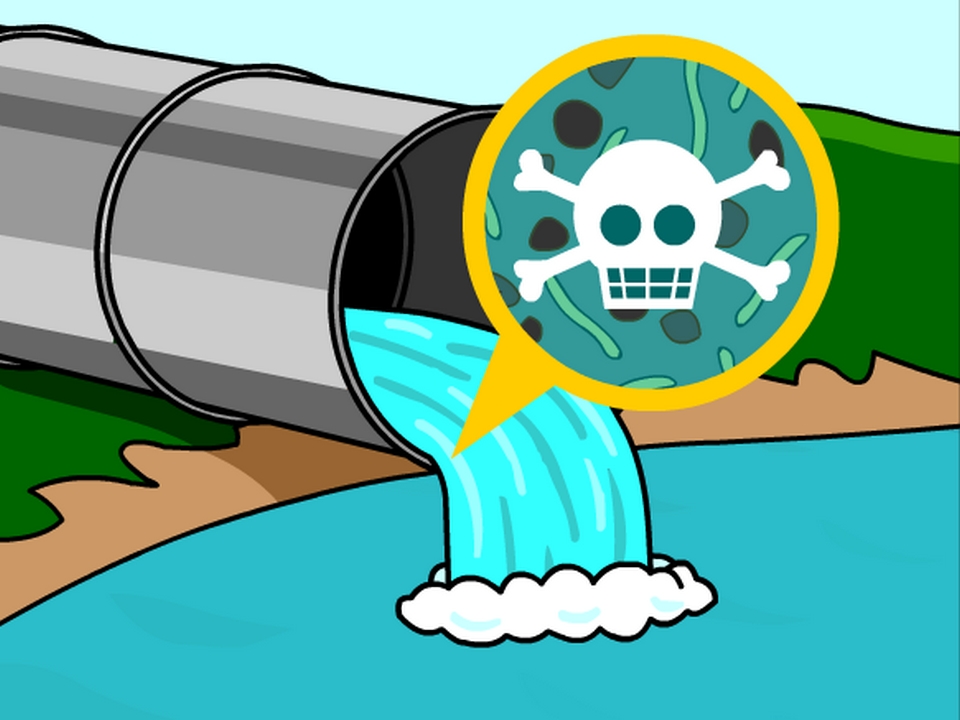 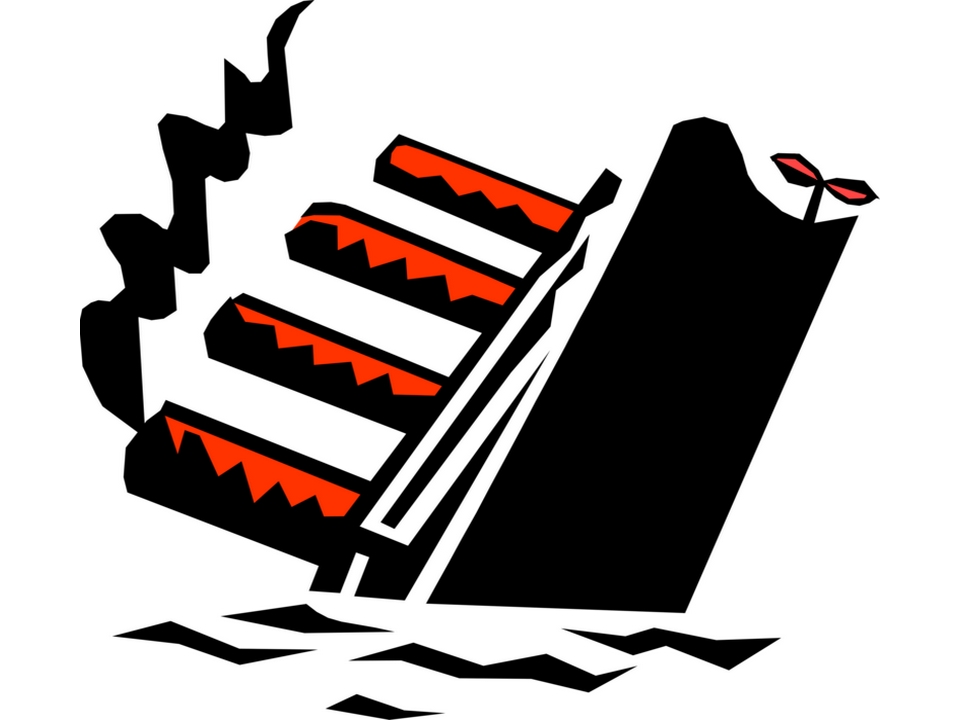 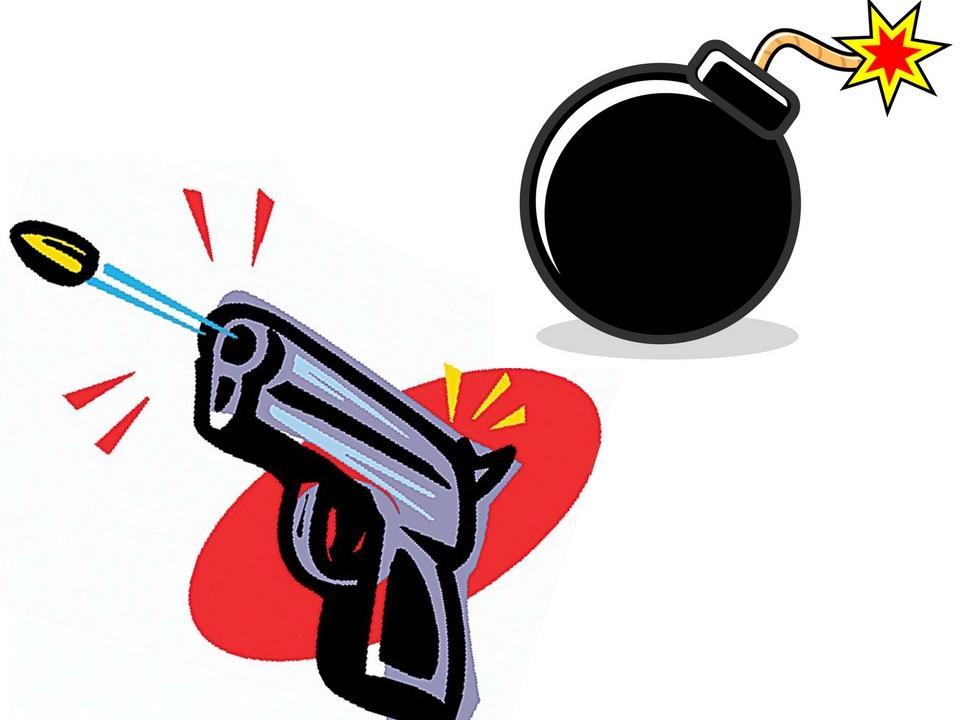 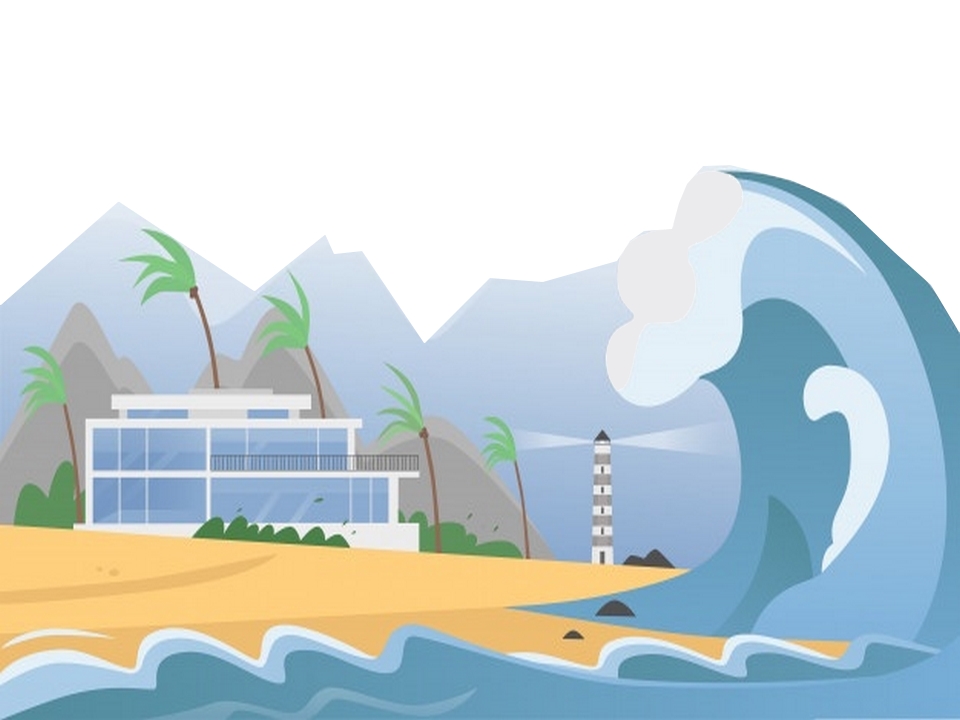 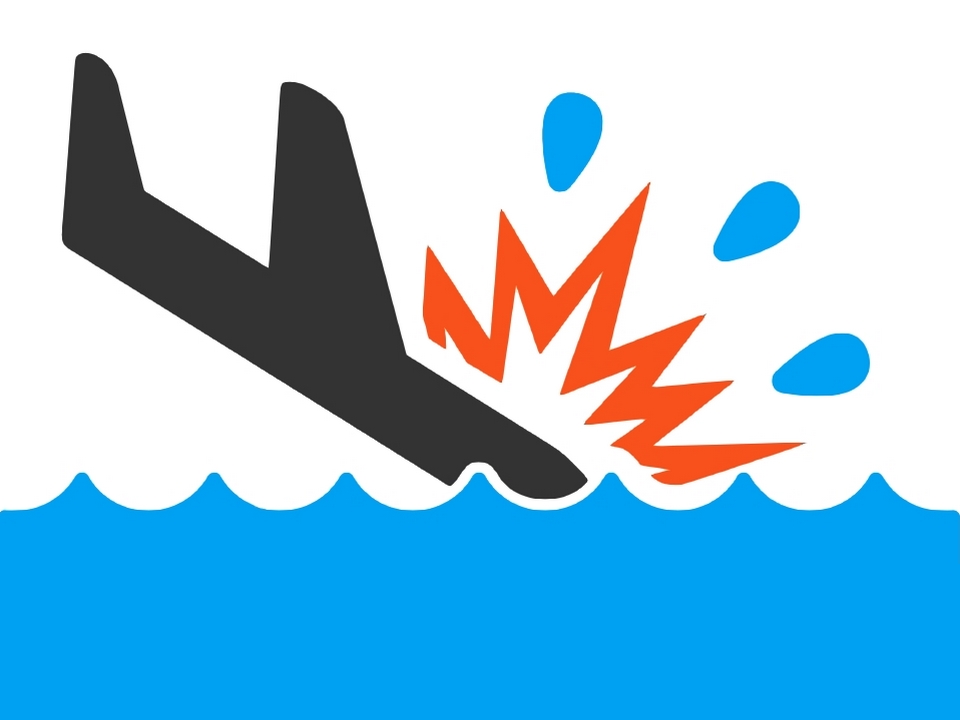 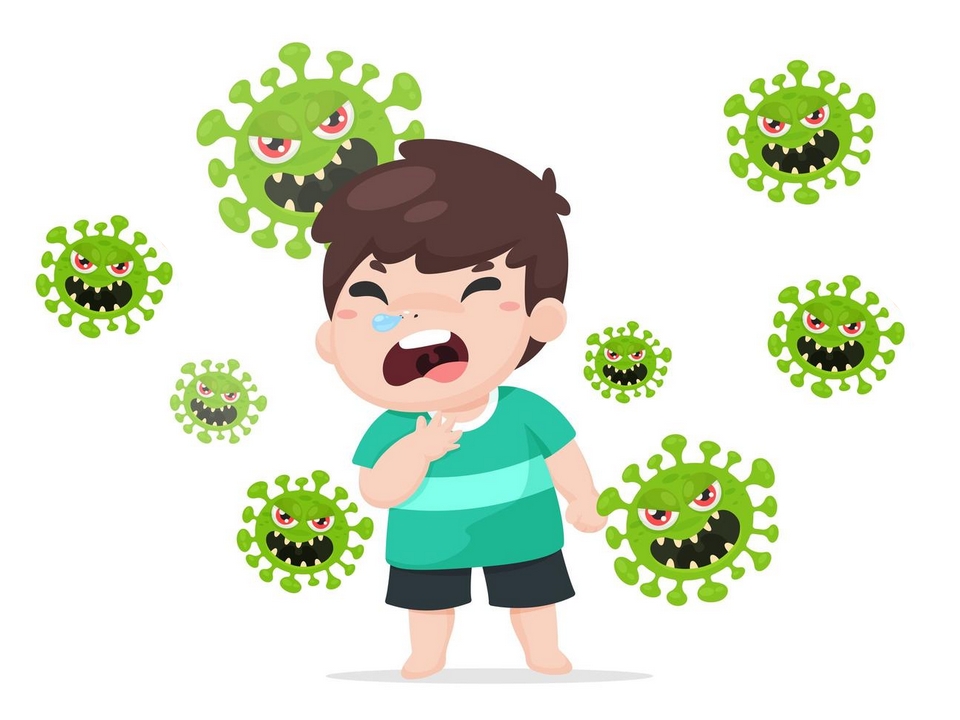 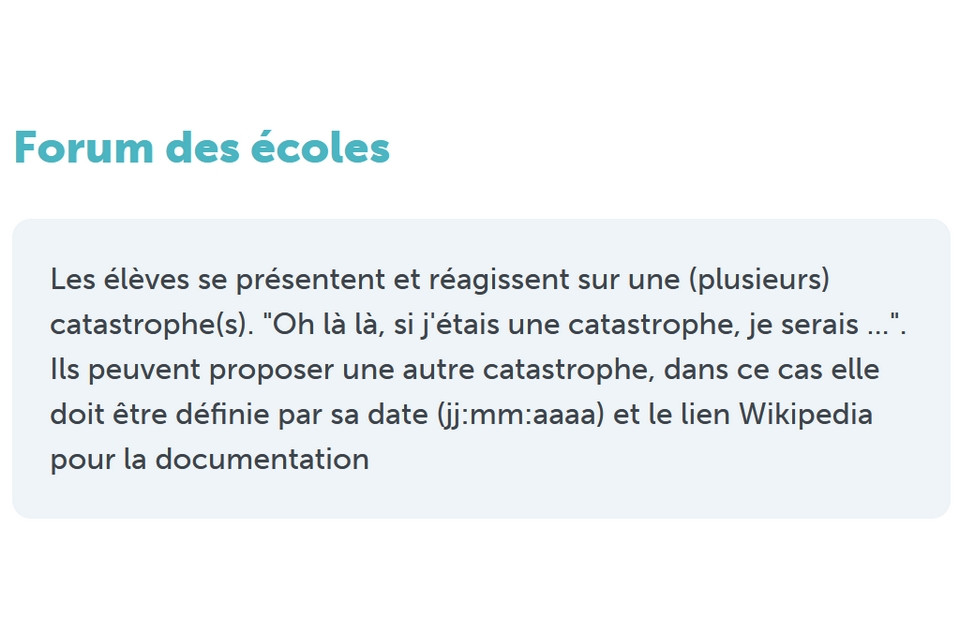 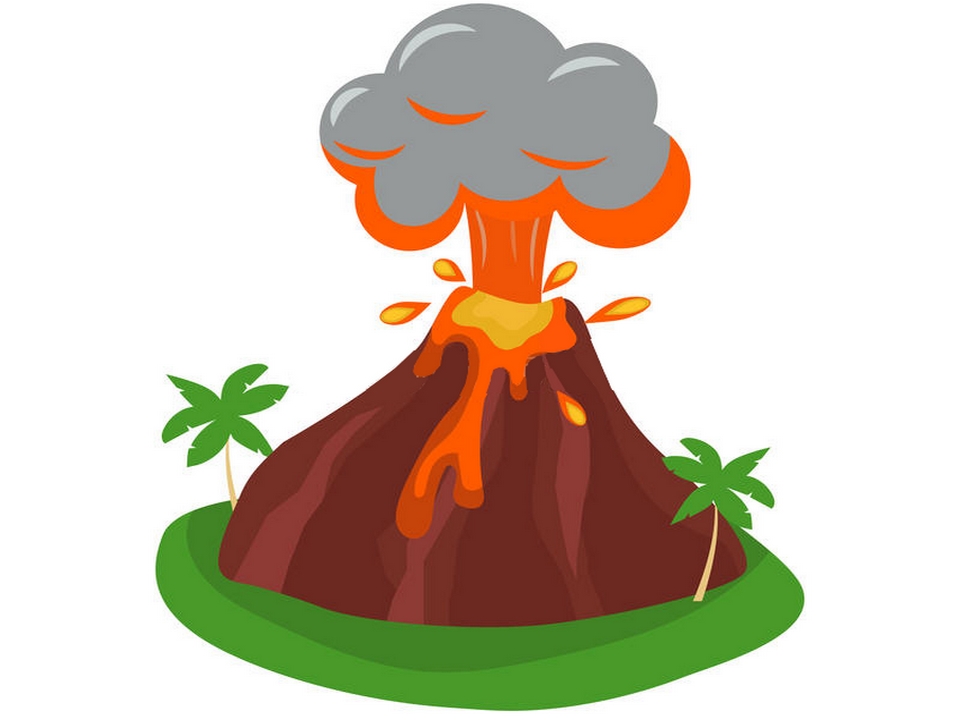 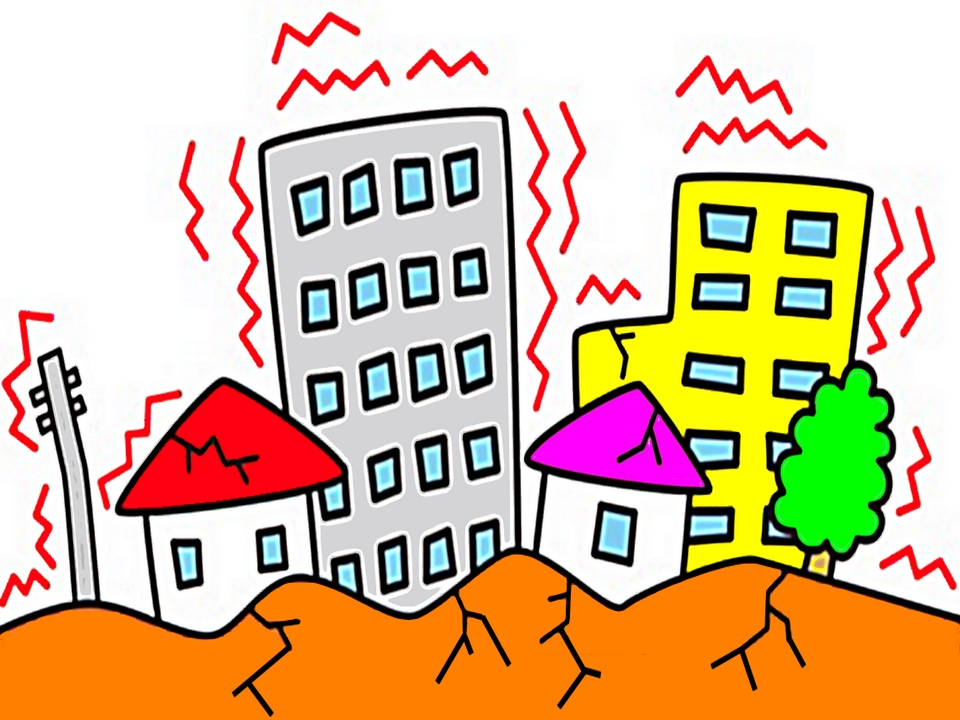 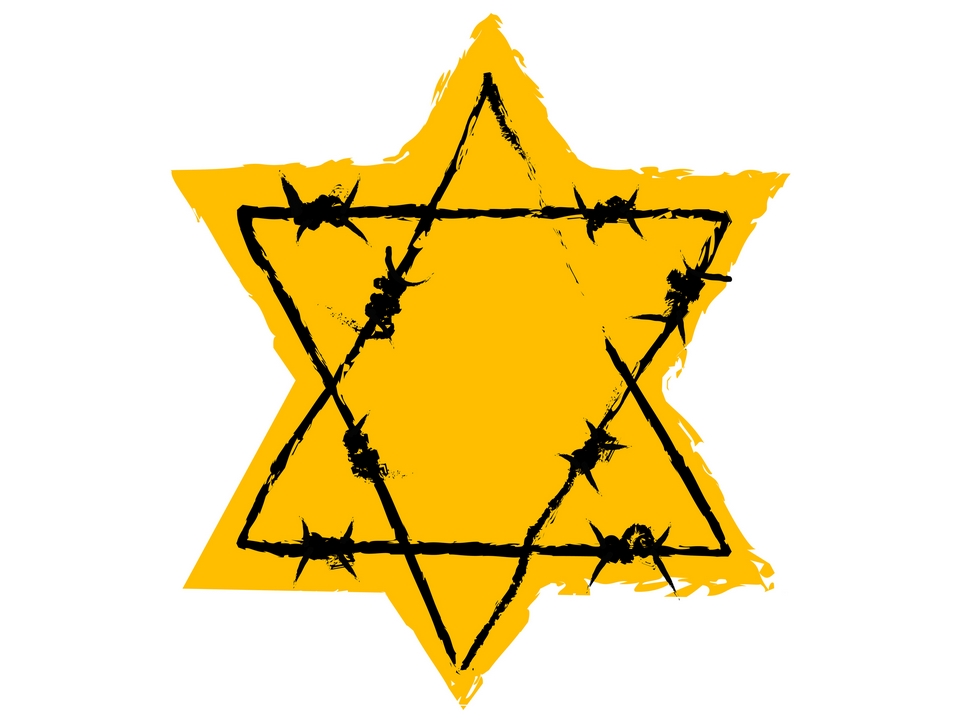 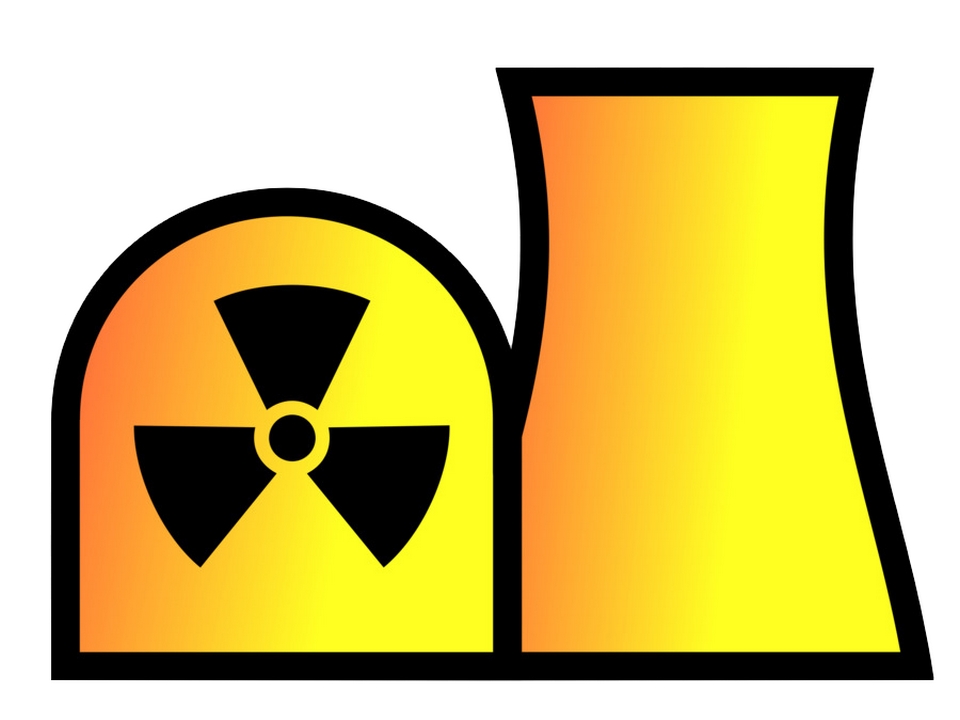 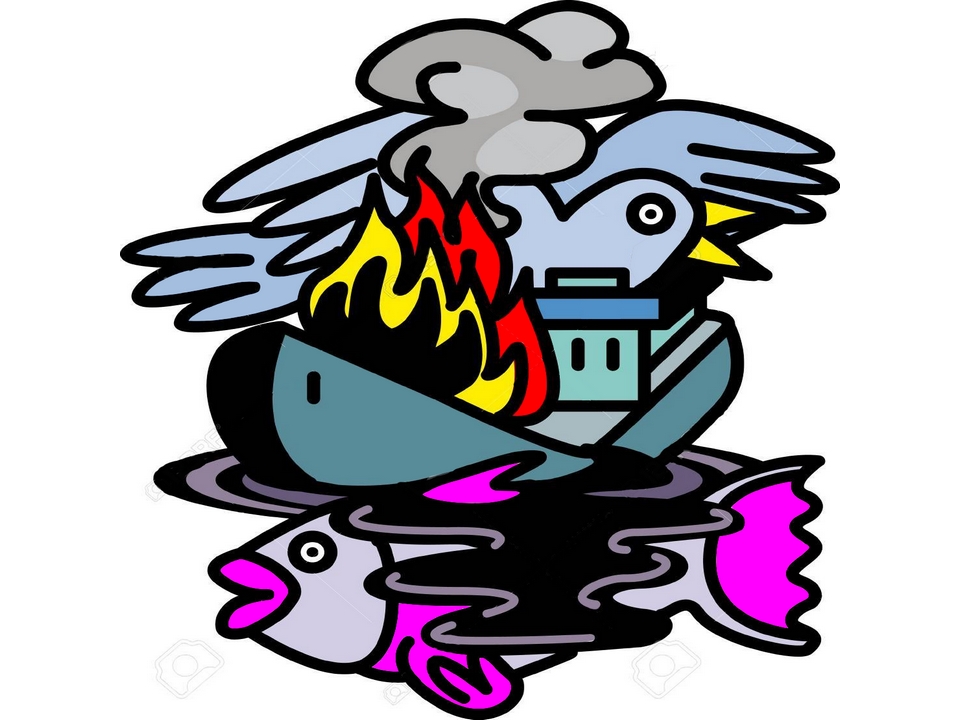 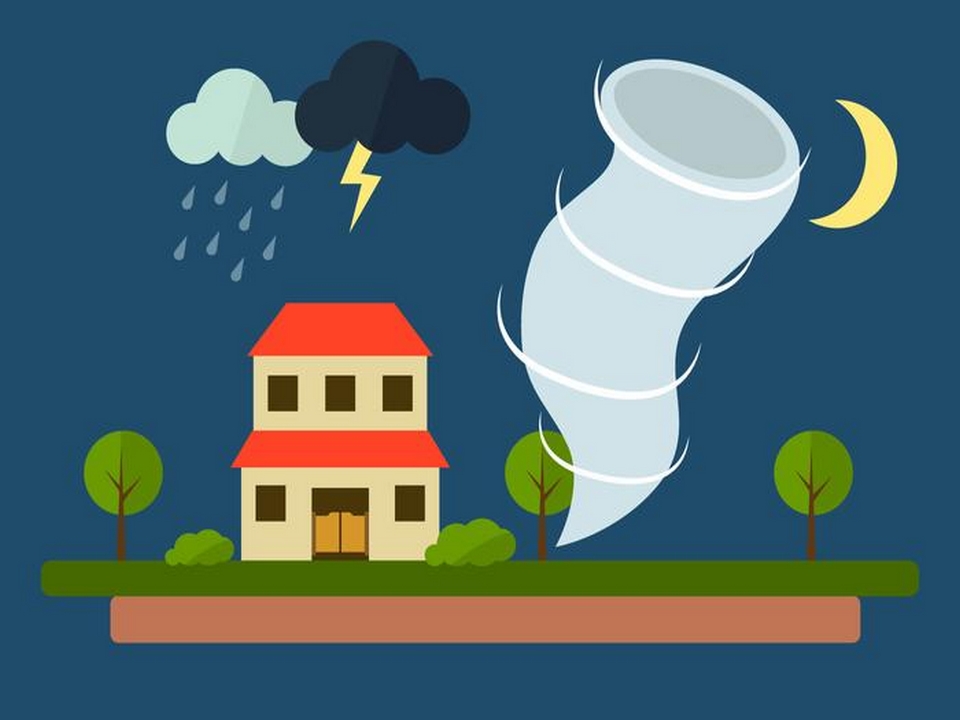 Dnipropetrovsk UKRAINE
Dnipropetrovsk UKRAINE
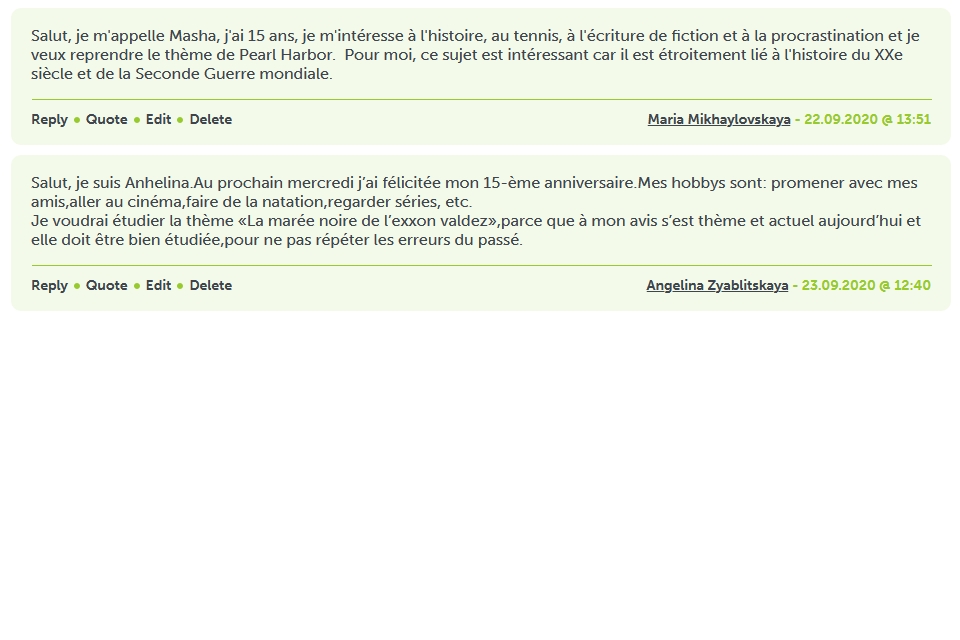 Dnipropetrovsk UKRAINE
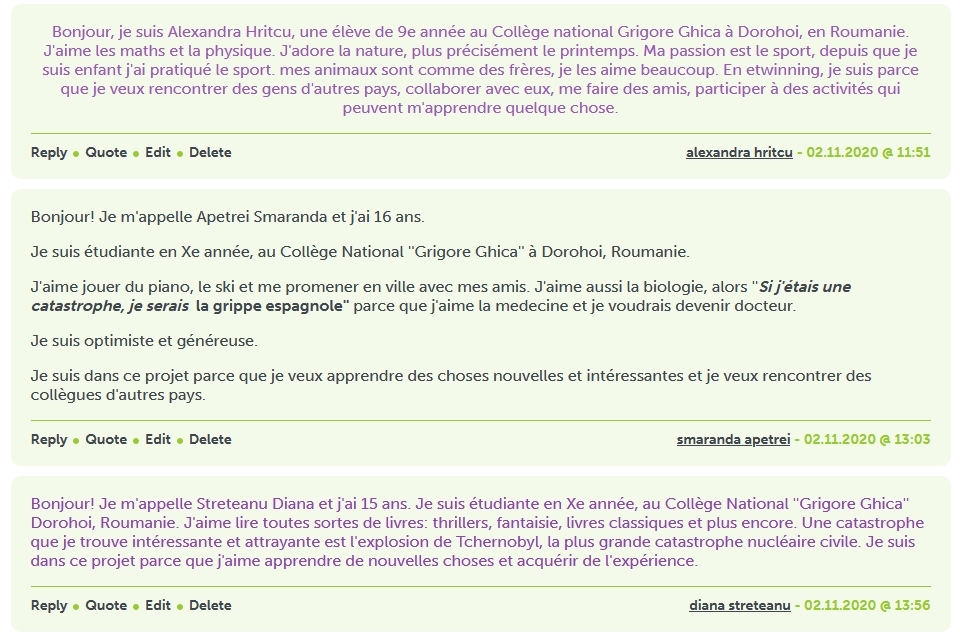 Dorohoi ROUMANIE
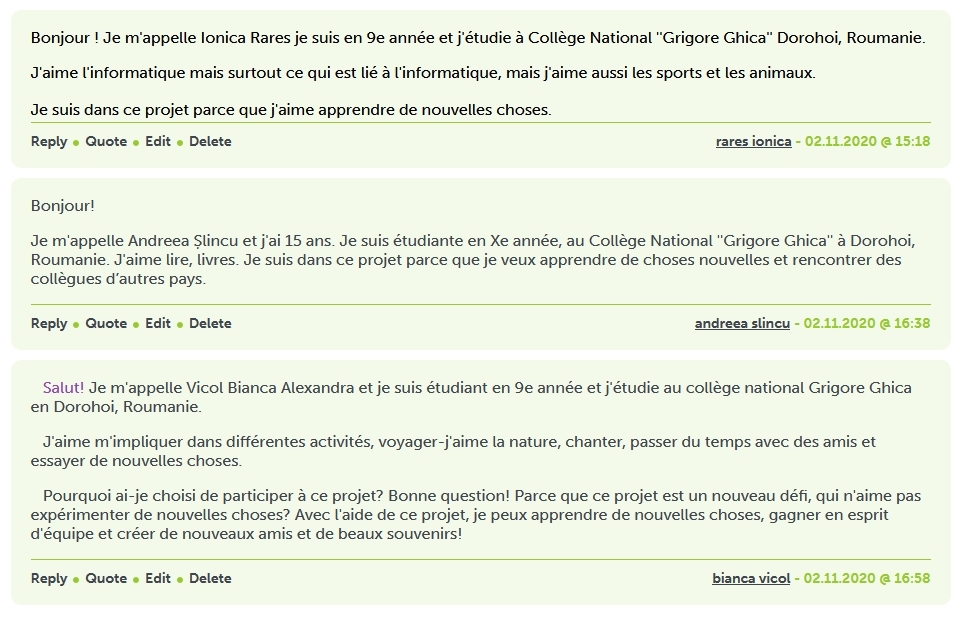 Dorohoi ROUMANIE
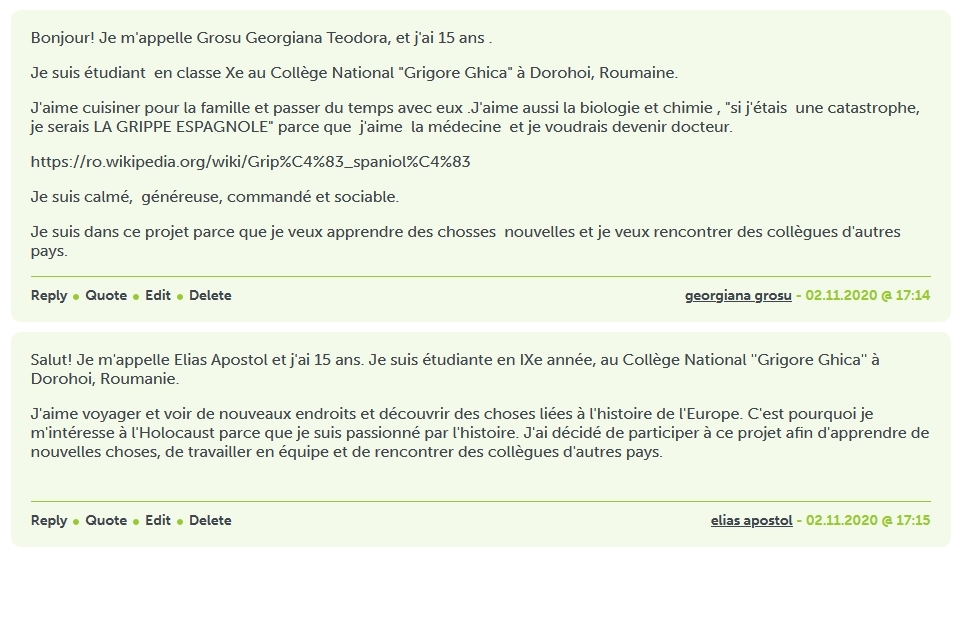 Dorohoi ROUMANIE
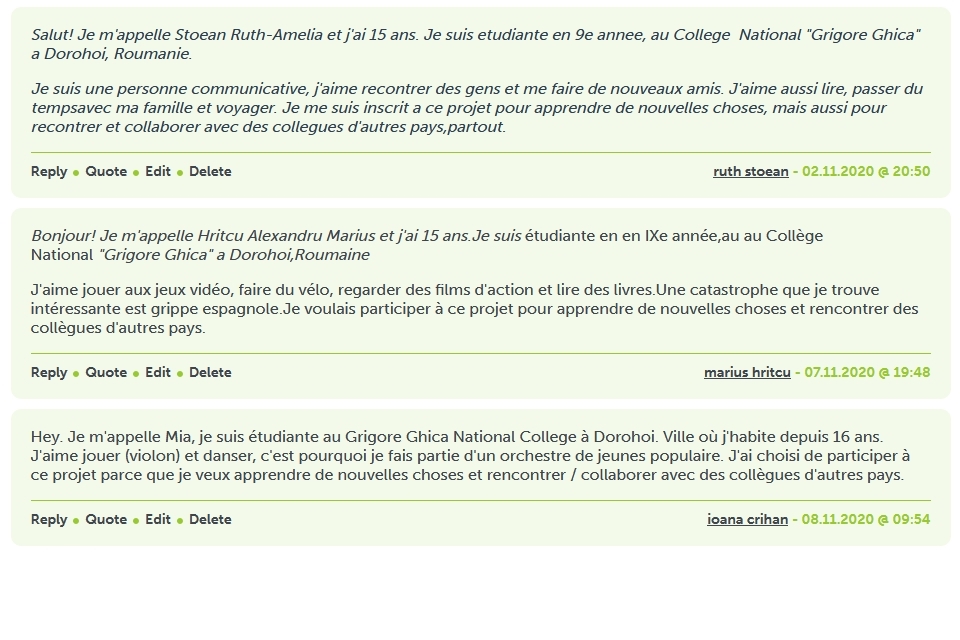 Dorohoi ROUMANIE
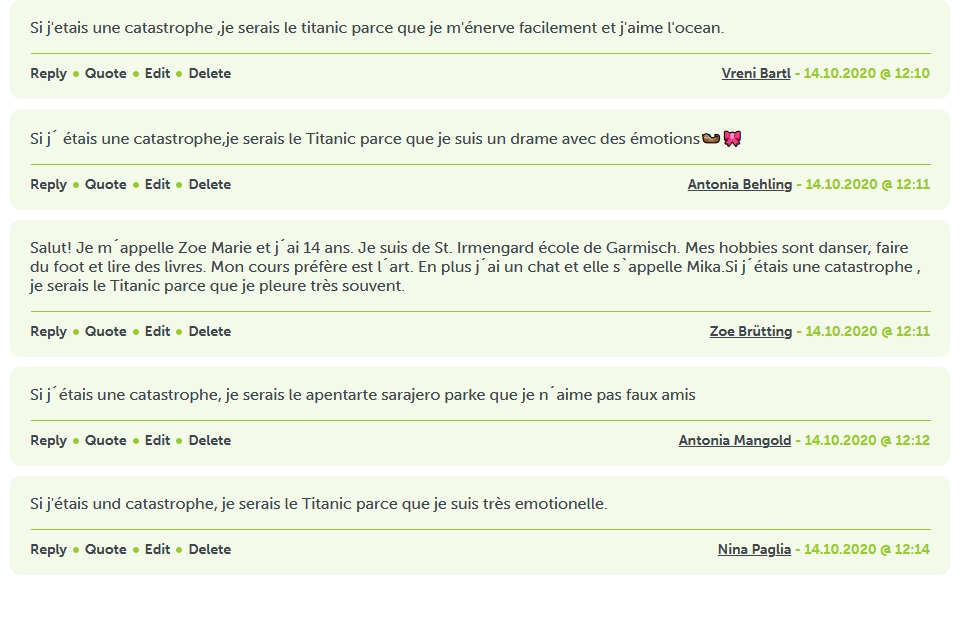 Garmisch-Partenkirchen ALLEMAGNE
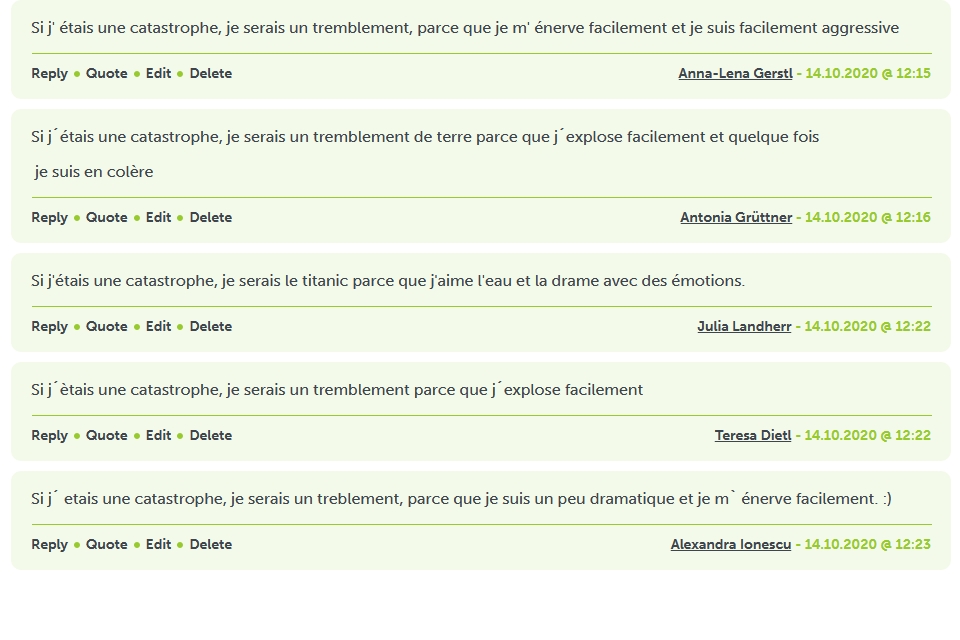 Garmisch-Partenkirchen ALLEMAGNE
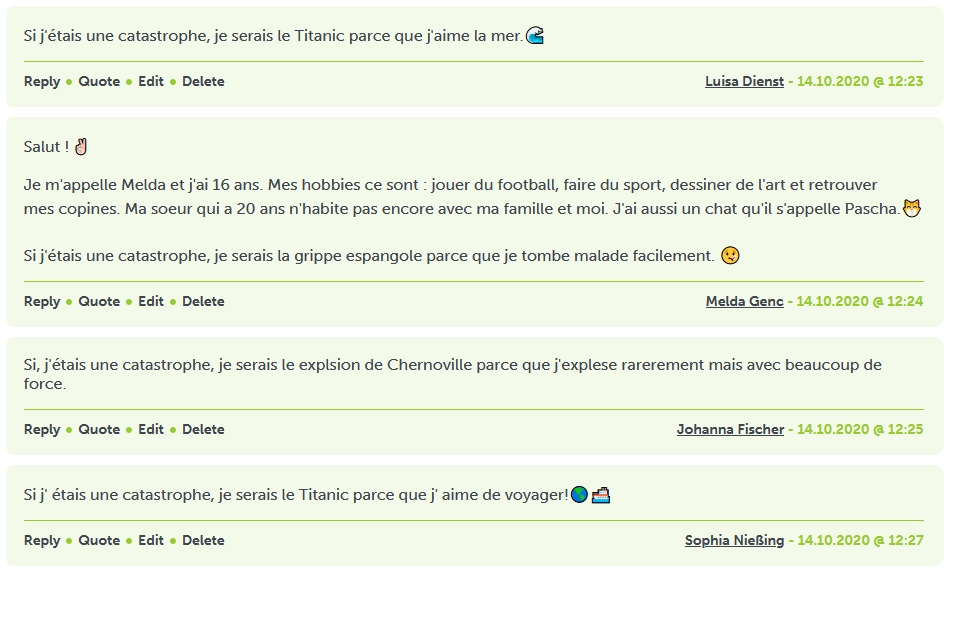 Garmisch-Partenkirchen ALLEMAGNE
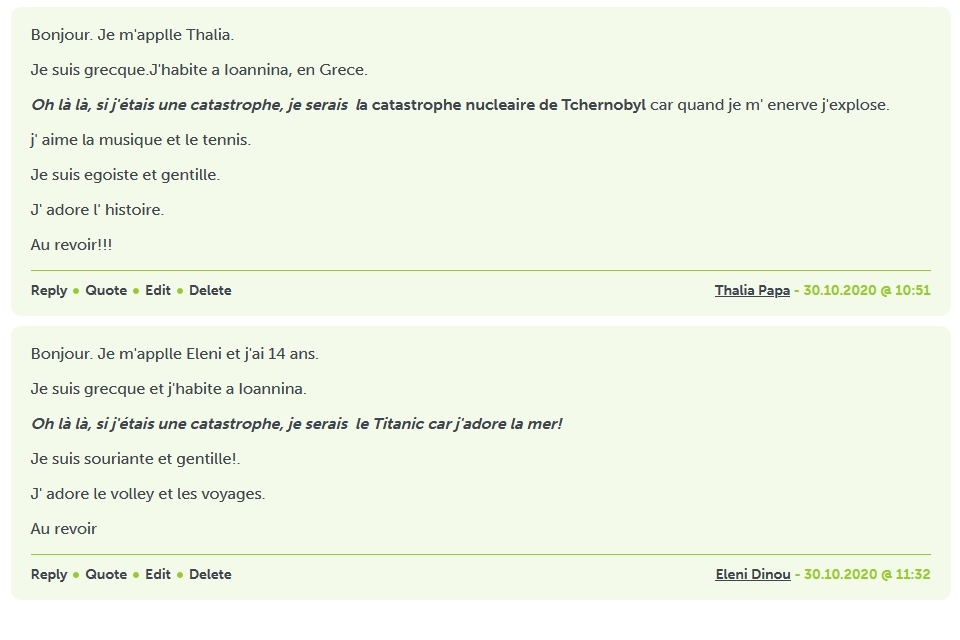 Ioannina GRECE
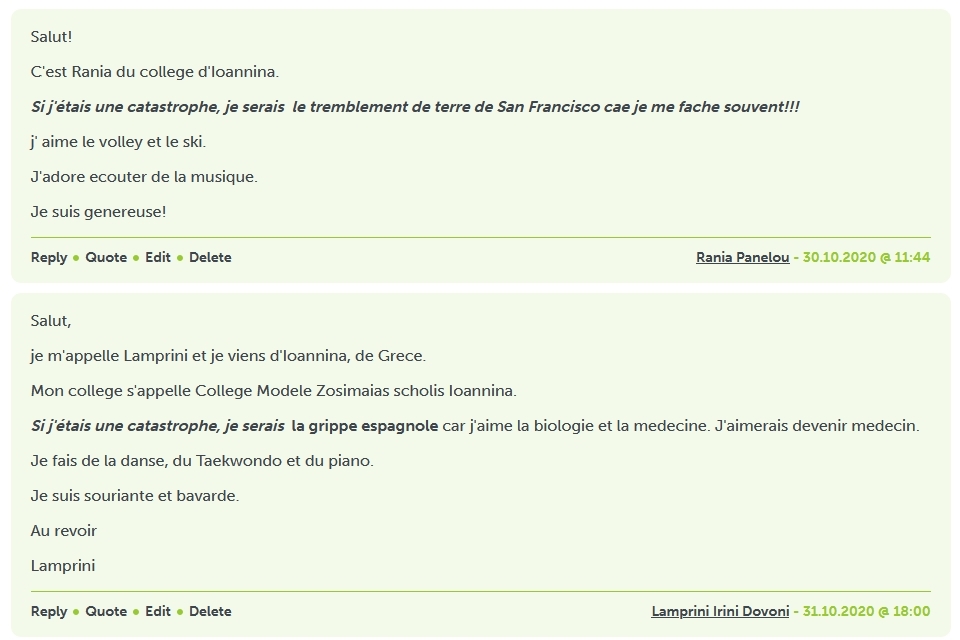 Ioannina GRECE
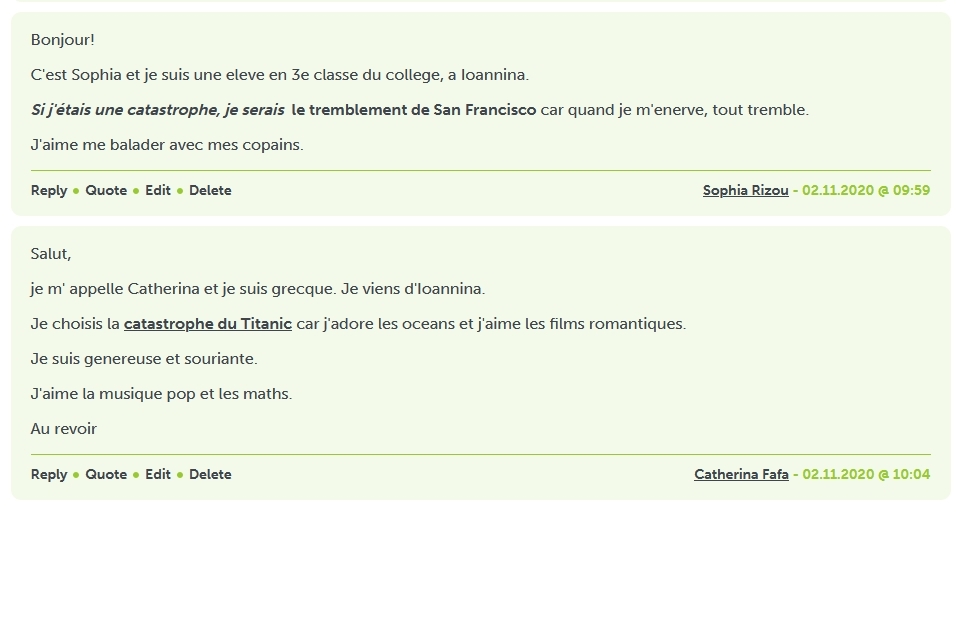 Ioannina GRECE
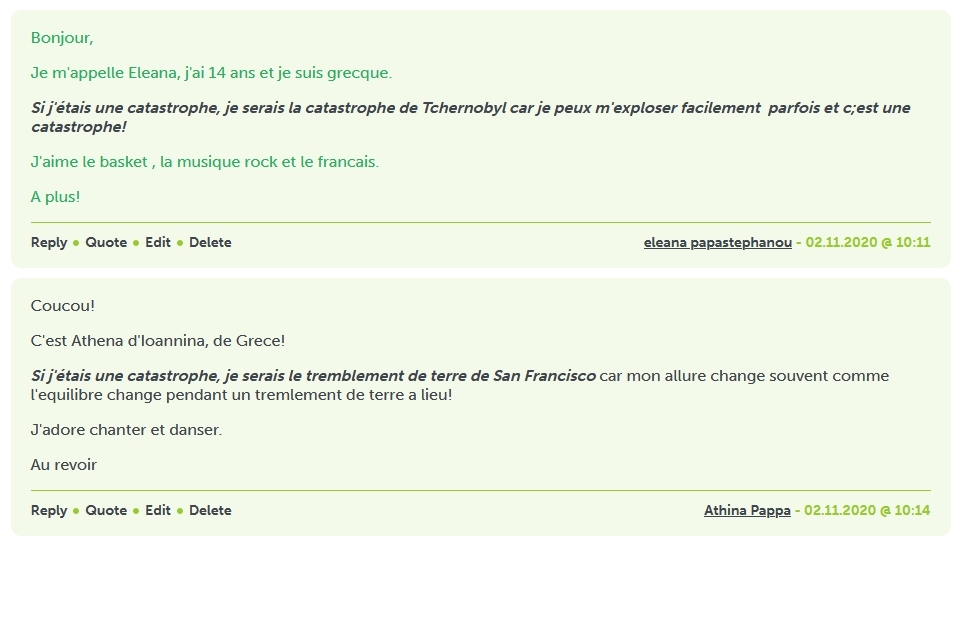 Ioannina GRECE
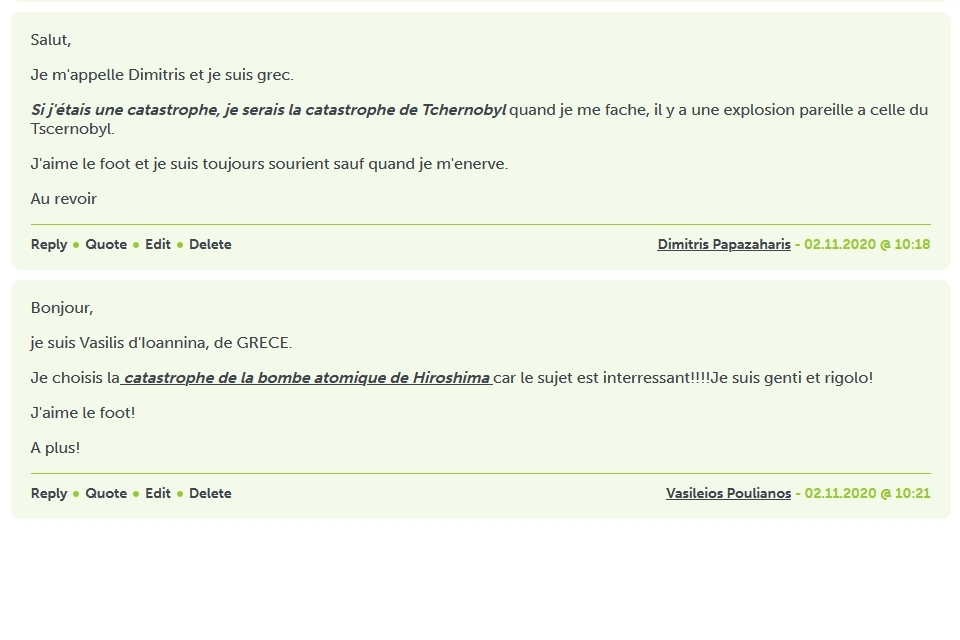 Ioannina GRECE
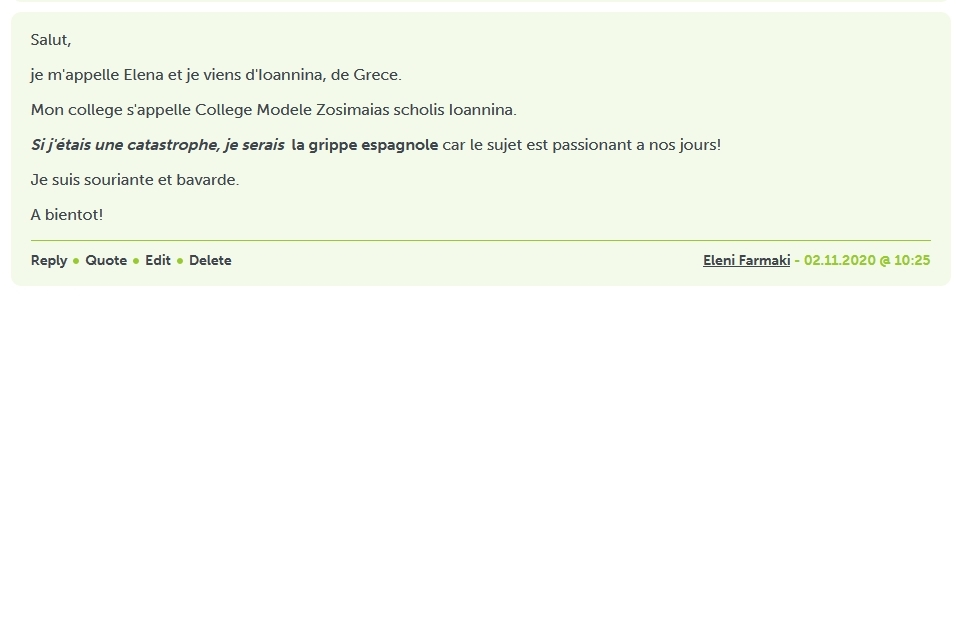 Ioannina GRECE
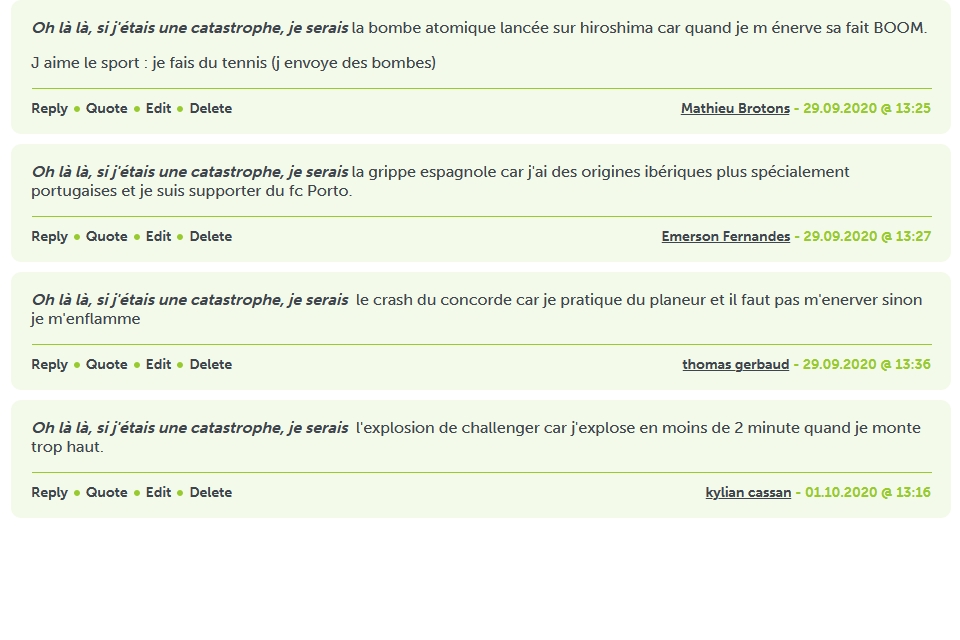 Lafrançaise FRANCE
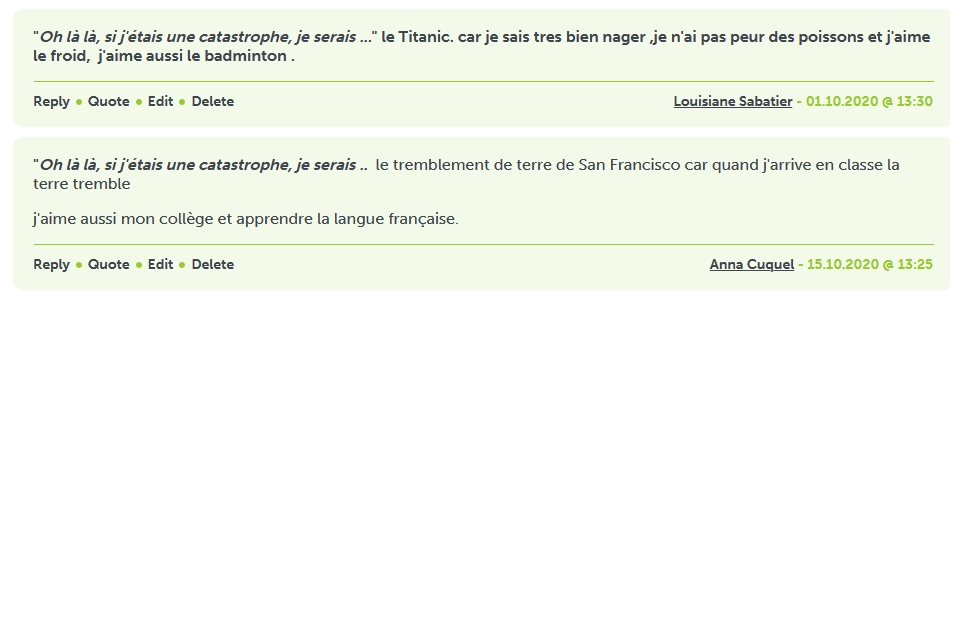 Lafrançaise FRANCE
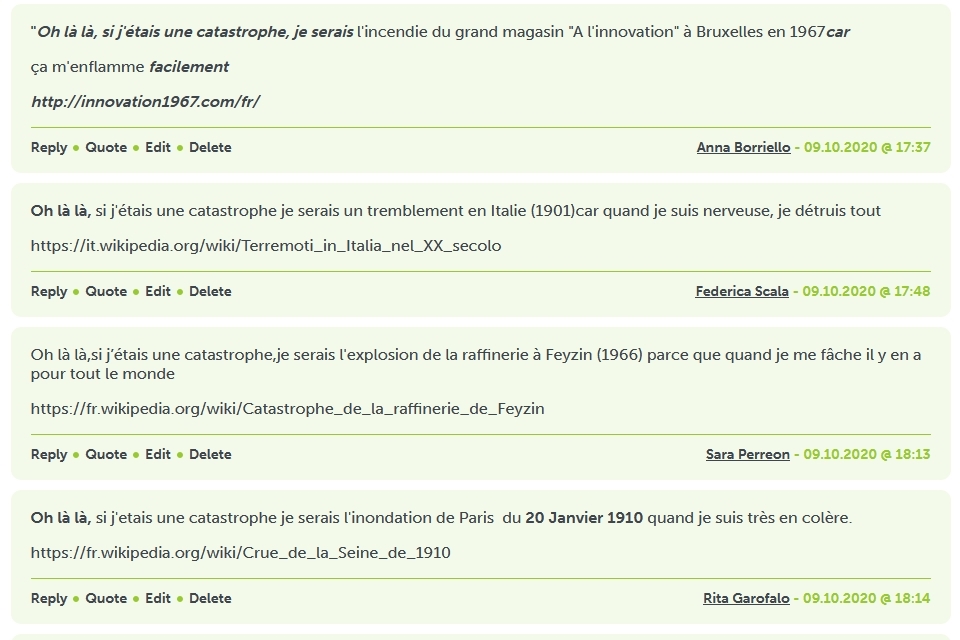 Torre del Greco ITALIE
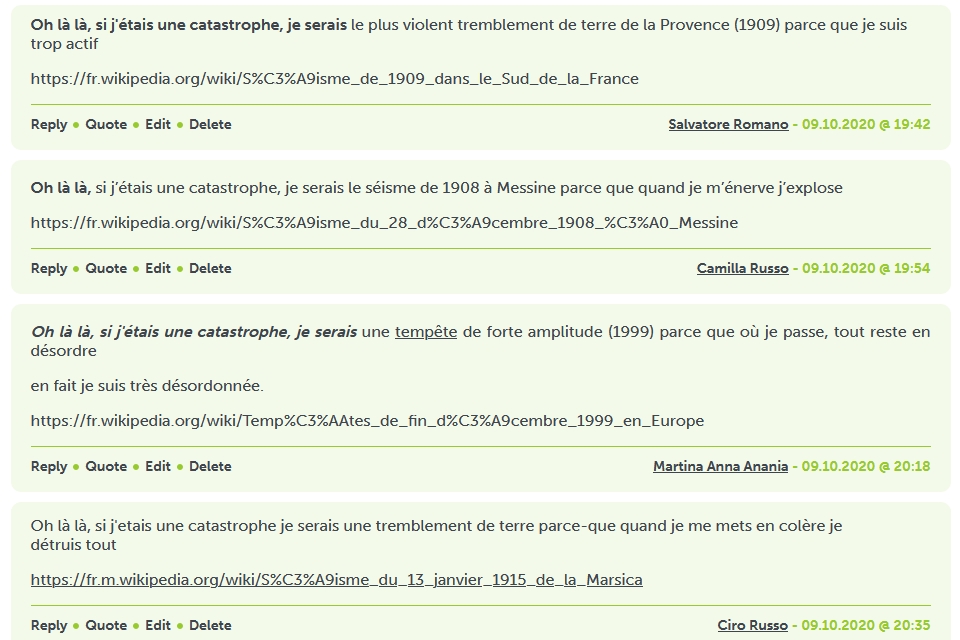 Torre del Greco ITALIE
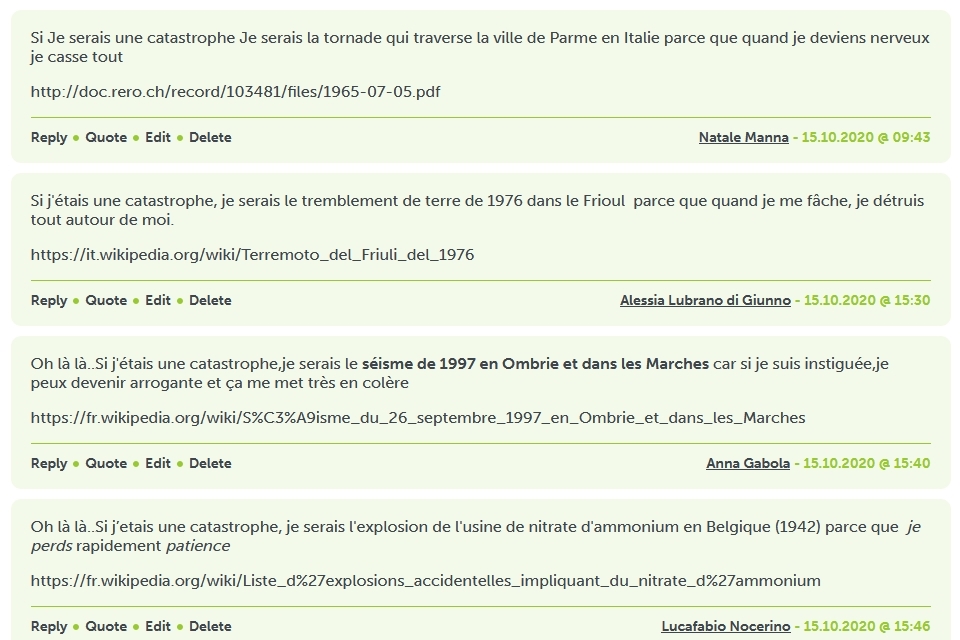 Torre del Greco ITALIE
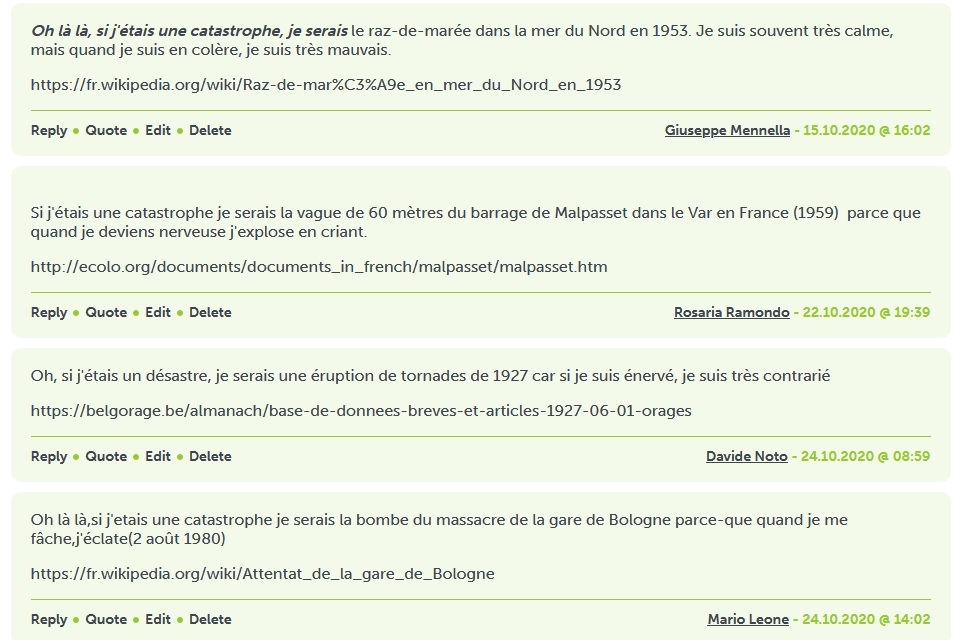 Torre del Greco ITALIE